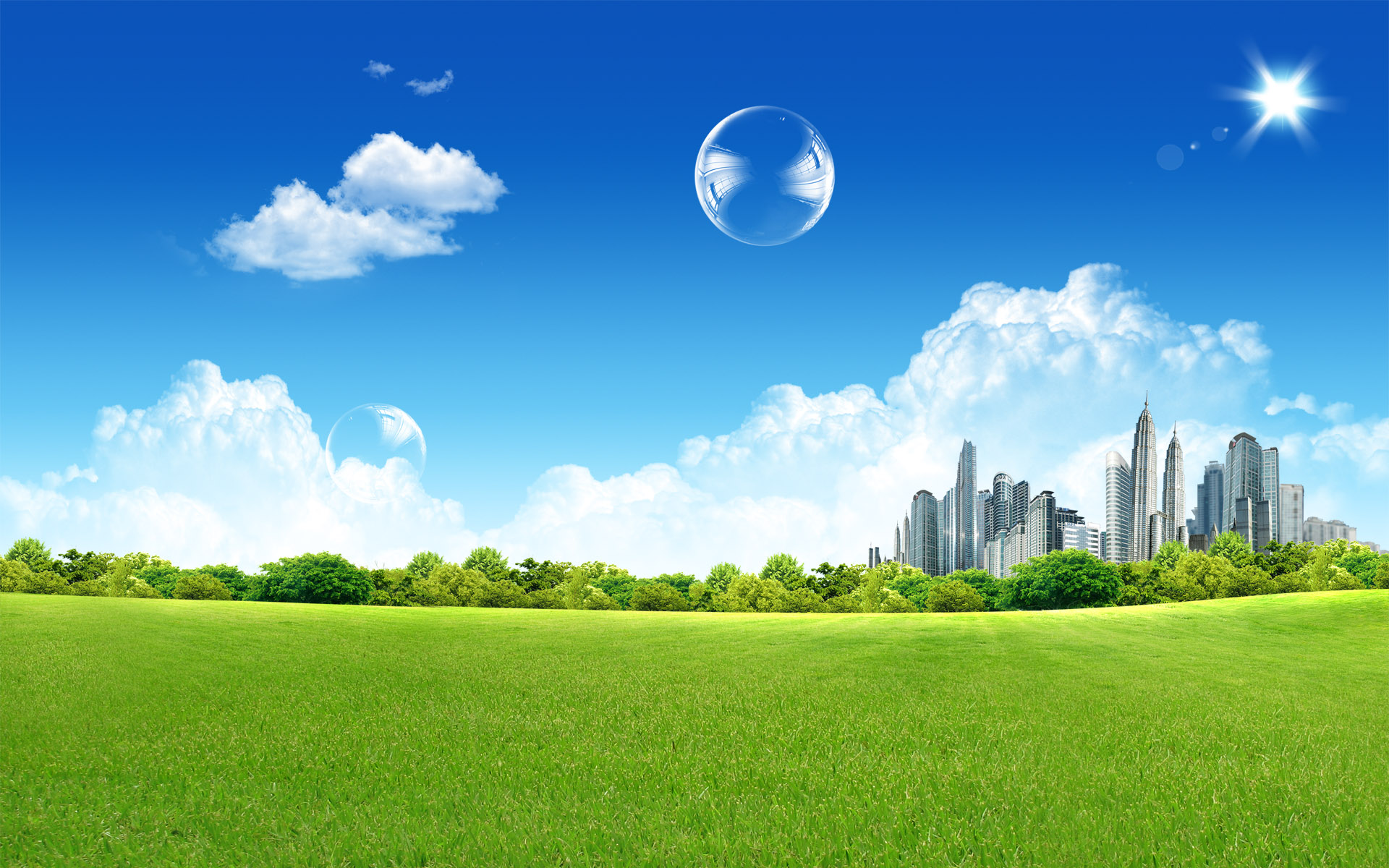 Chào mừng các con  tham gia tiết học!
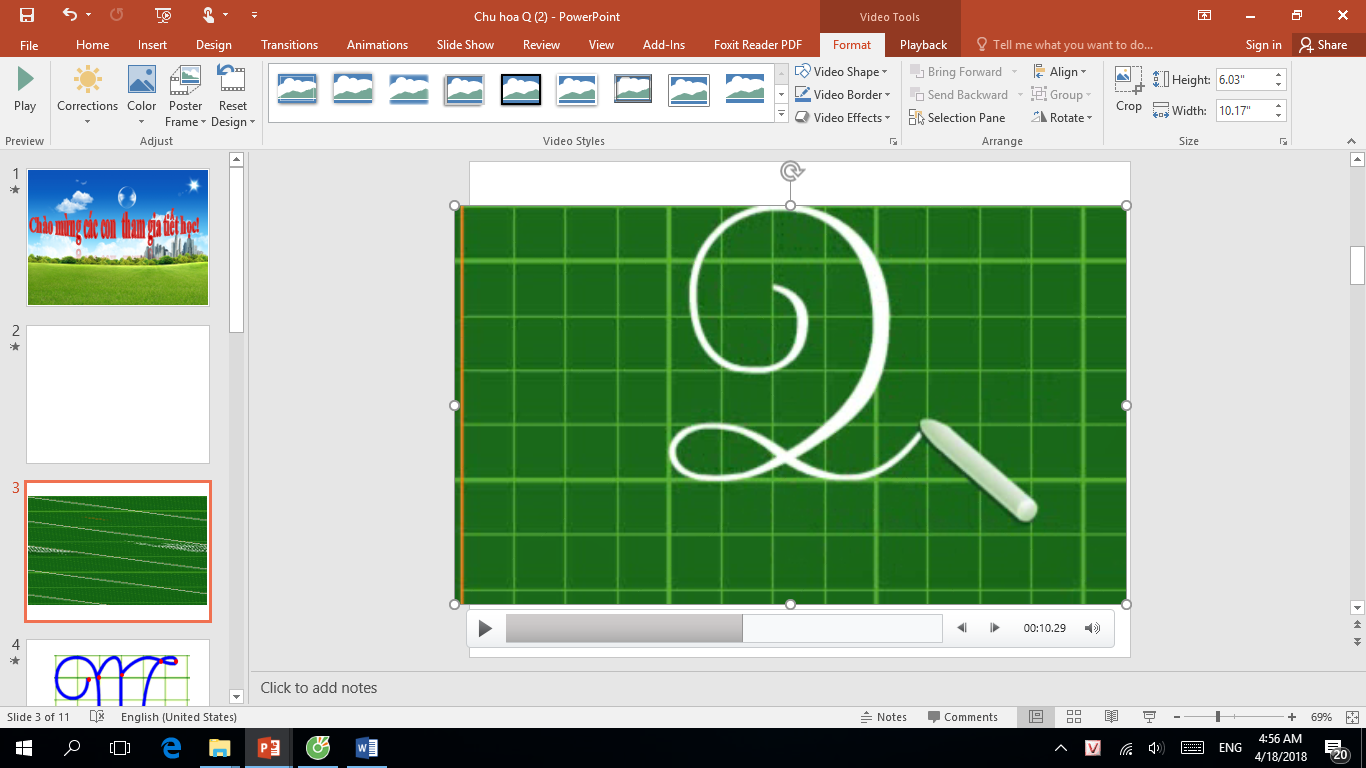 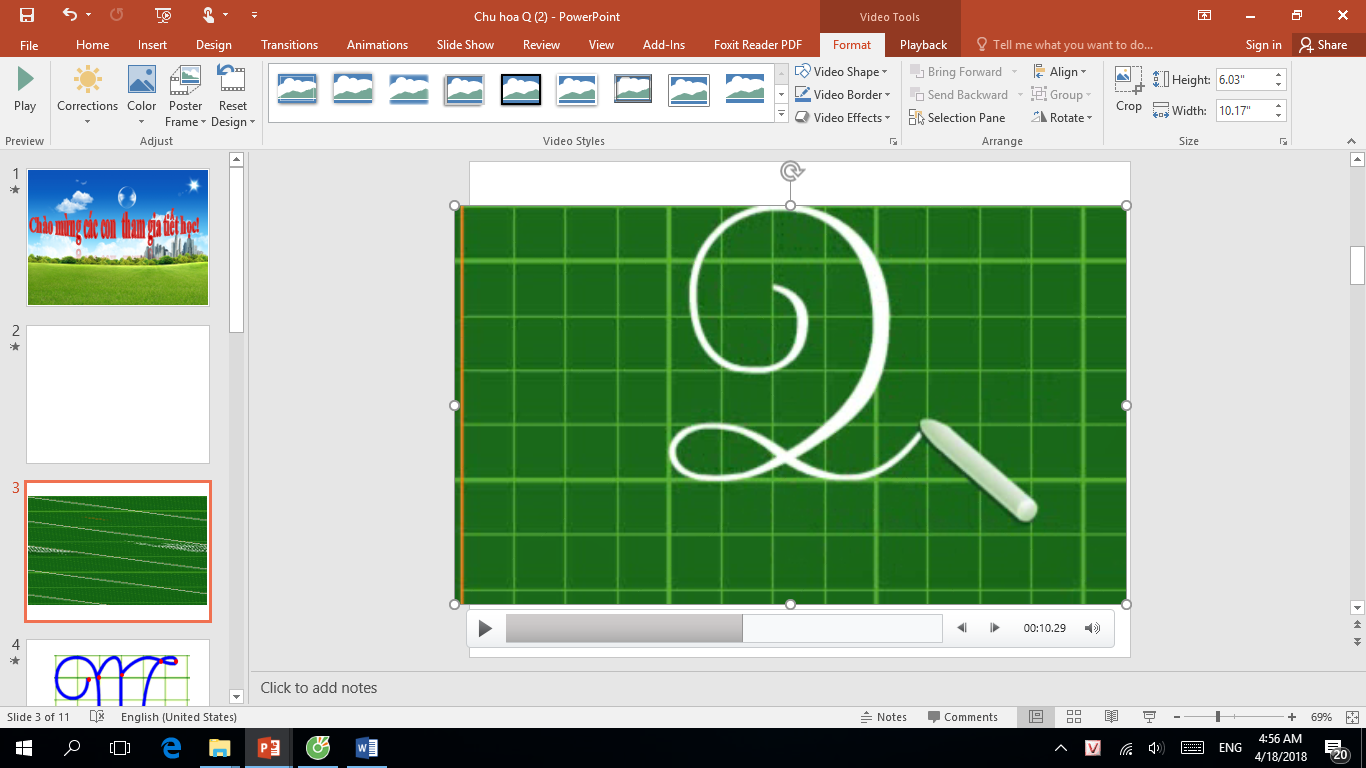 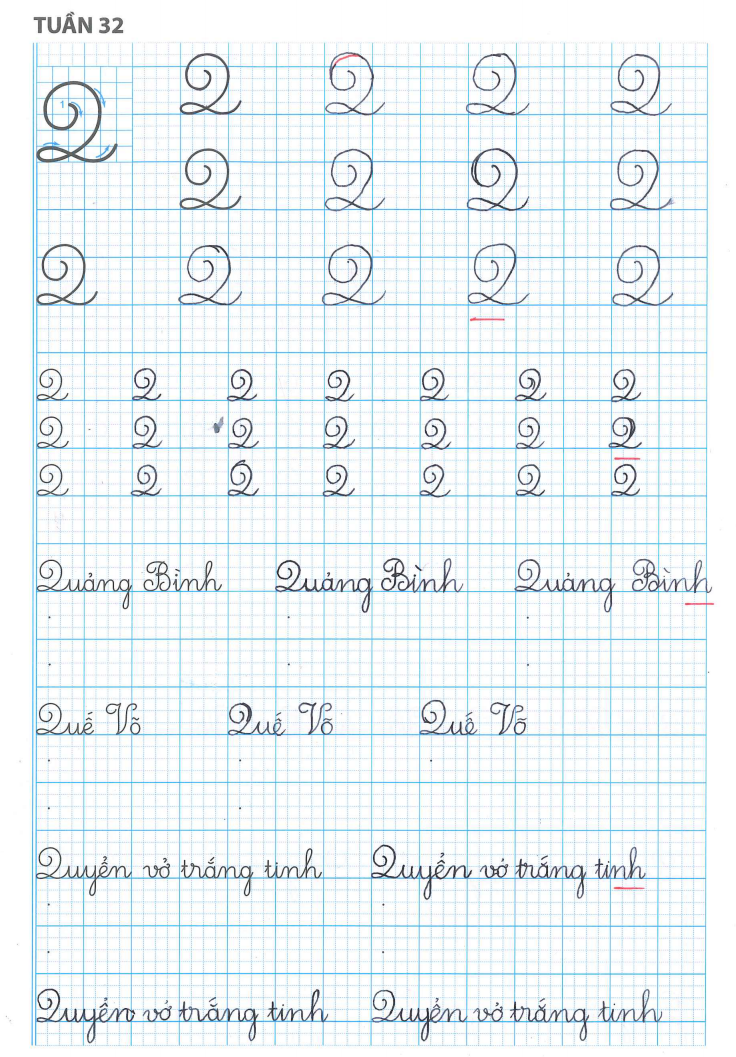 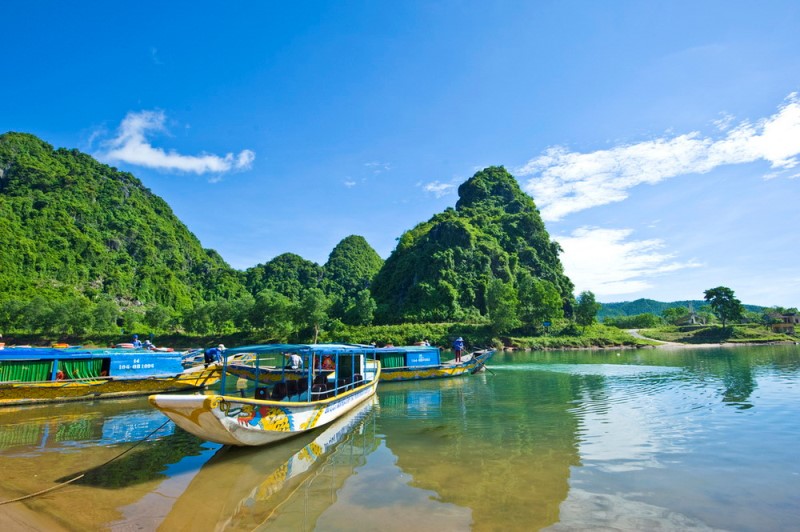 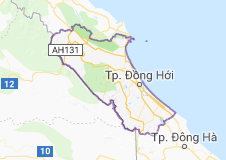 Quảng Bình là một tỉnh duyên hải thuộc vùng Bắc Trung Bộ Việt Nam. Quảng Bình nằm ở nơi hẹp nhất theo chiều Đông-Tây của dải đất hình chữ S của Việt Nam.
Quế Võ là một huyện được thành lập năm 1961, thuộc tỉnh Bắc Ninh. Huyện lỵ là thị trấn Phố Mới.
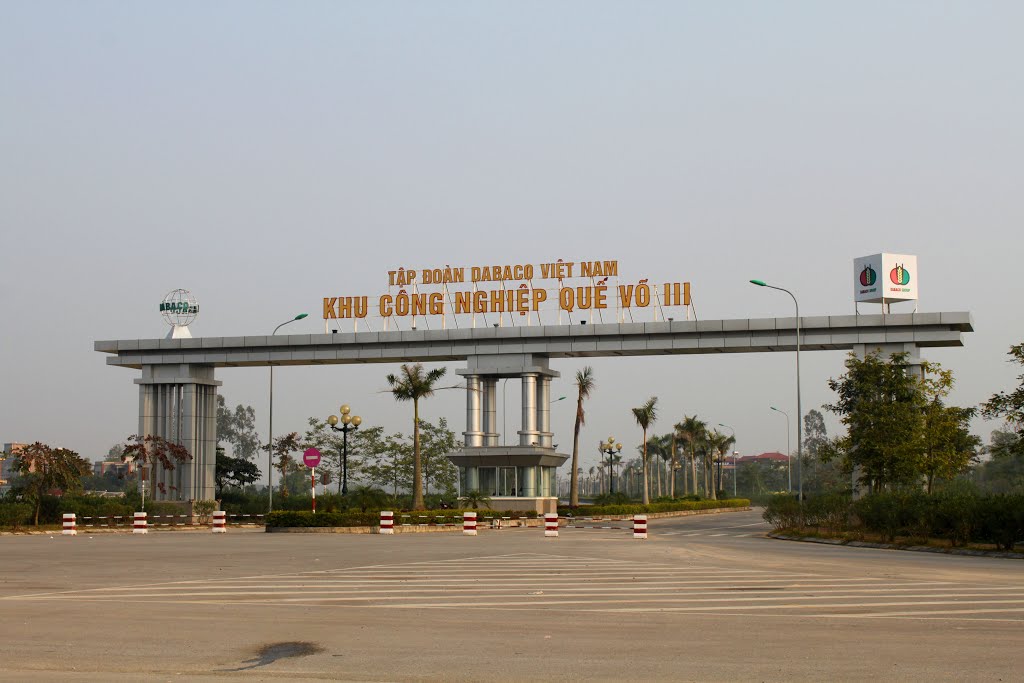 Xem vở mẫu
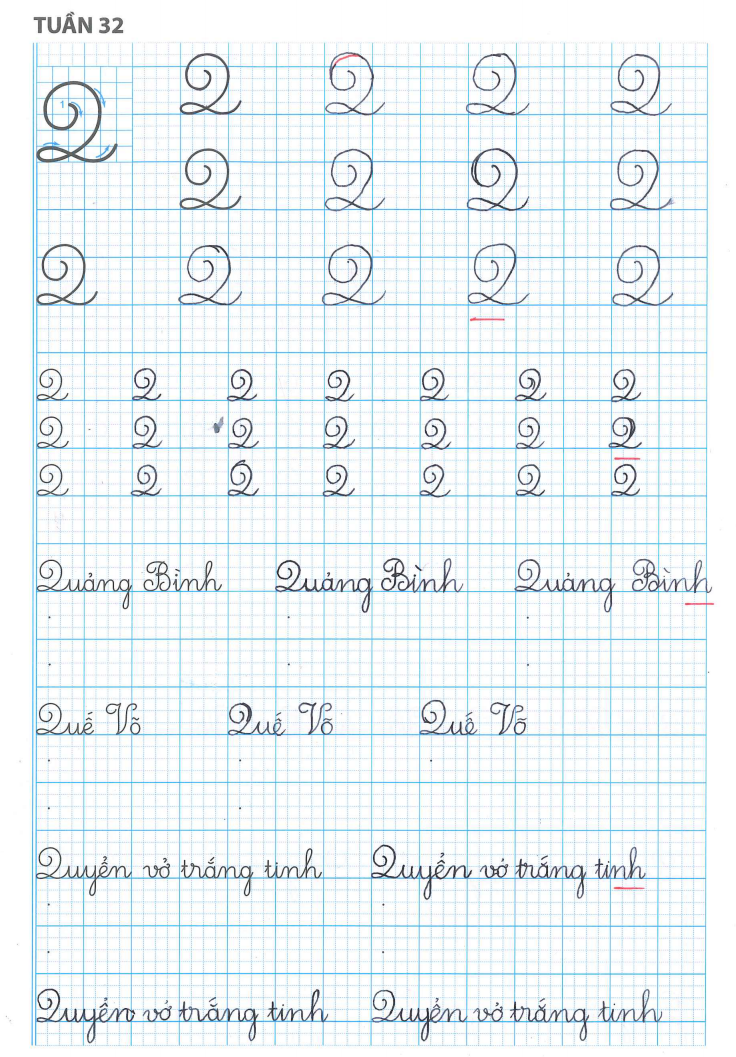 Nh¾c em
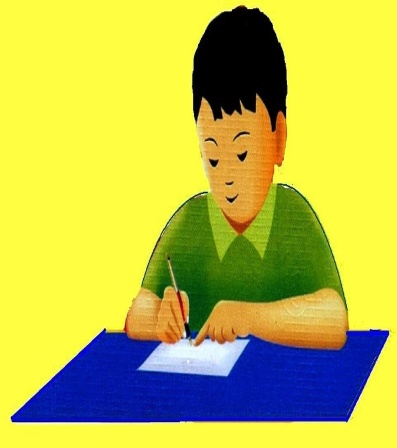 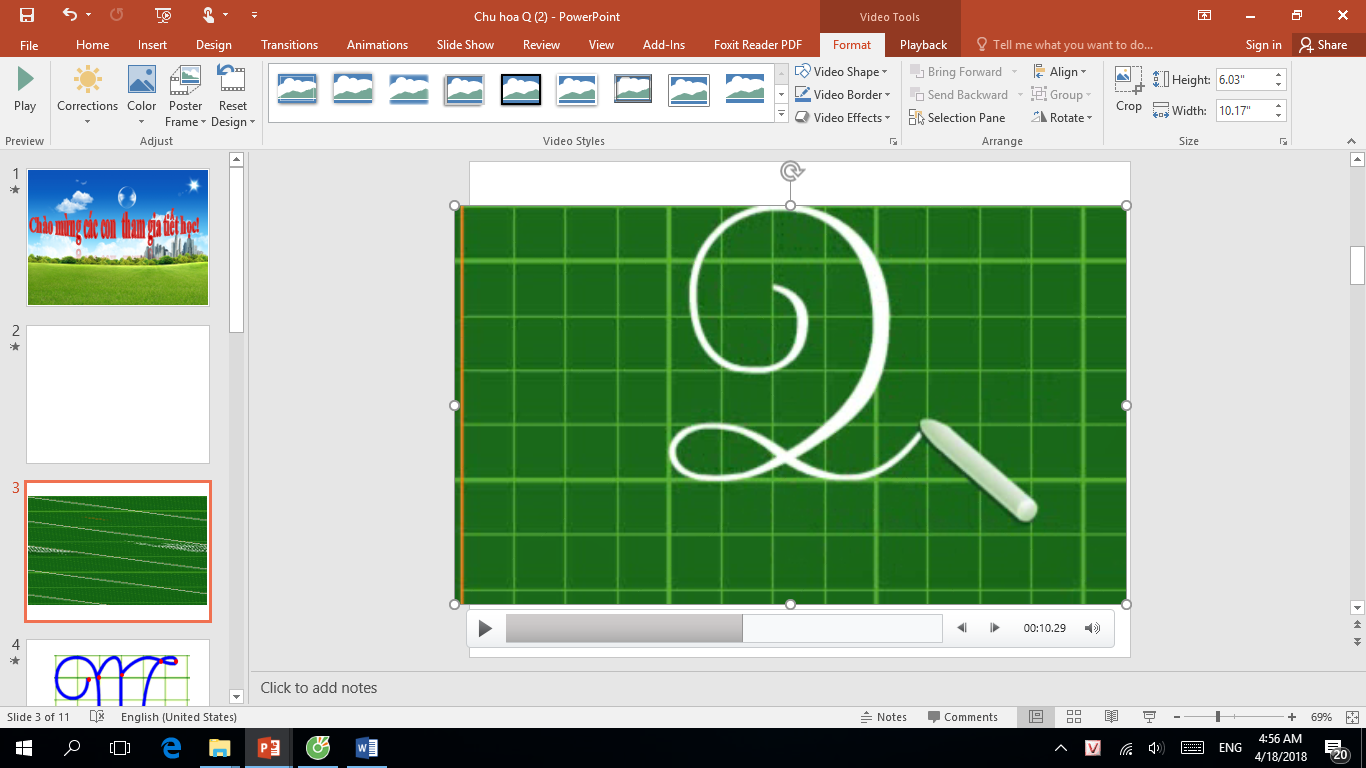 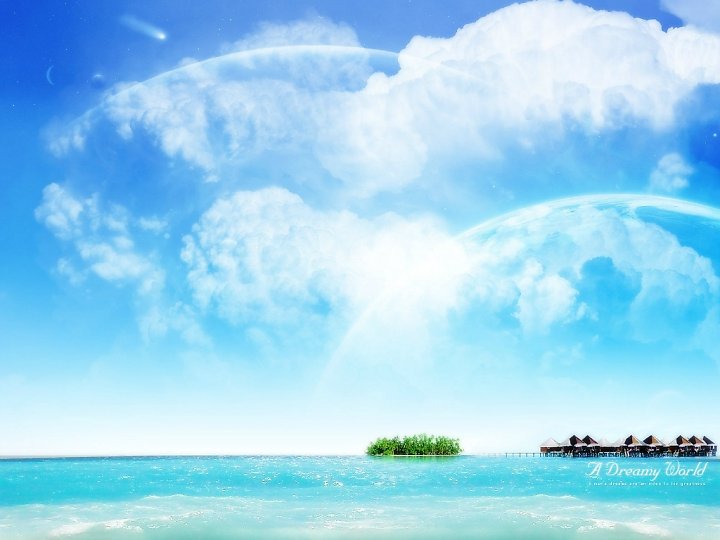 Chúc các con luôn 
chăm ngoan!